Returnof the King
Judgement Day
The EndRevelation 19:11 – 21:5
1 Corinthians 15:24-26New Living Translation
After that the end will come, when he will turn the Kingdom over to God the Father, having destroyed every ruler and authority and power. For Christ must reign until he humbles all his enemies beneath his feet. And the last enemy to be destroyed is death.
Matthew 25:14-30New Living Translation
“Again, the Kingdom of Heaven can be illustrated by the story of a man going on a long trip. He called together his servants and entrusted his money to them while he was gone. He gave five bags of silver to one, two bags of silver to another, and one bag of silver to the last—dividing it in proportion to their abilities. He then left on his trip.
Matthew 25:14-30New Living Translation
“The servant who received the five bags of silver began to invest the money and earned five more. The servant with two bags of silver also went to work and earned two more. But the servant who received the one bag of silver dug a hole in the ground and hid the master’s money.
Matthew 25:14-30New Living Translation
“After a long time their master returned from his trip and called them to give an account of how they had used his money. The servant to whom he had entrusted the five bags of silver came forward with five more and said, ‘Master, you gave me five bags of silver to invest, and I have earned five more.’
Matthew 25:14-30New Living Translation
“The master was full of praise. ‘Well done, my good and faithful servant. You have been faithful in handling this small amount, so now I will give you many more responsibilities. Let’s celebrate together!’
Matthew 25:14-30New Living Translation
“The servant who had received the two bags of silver came forward and said, ‘Master, you gave me two bags of silver to invest, and I have earned two more.’
“The master said, ‘Well done, my good and faithful servant. You have been faithful in handling this small amount, so now I will give you many more responsibilities. Let’s celebrate together!’
Matthew 25:14-30New Living Translation
“Then the servant with the one bag of silver came and said, ‘Master, I knew you were a harsh man, harvesting crops you didn’t plant and gathering crops you didn’t cultivate. I was afraid I would lose your money, so I hid it in the earth. Look, here is your money back.’
Matthew 25:14-30New Living Translation
“But the master replied, ‘You wicked and lazy servant! If you knew I harvested crops I didn’t plant and gathered crops I didn’t cultivate, why didn’t you deposit my money in the bank? At least I could have gotten some interest on it.’ 
“Then he ordered, ‘Take the money from this servant, and give it to the one with the ten bags of silver.
Matthew 25:14-30New Living Translation
To those who use well what they are given, even more will be given, and they will have an abundance. But from those who do nothing, even what little they have will be taken away. Now throw this useless servant into outer darkness, where there will be weeping and gnashing of teeth.’
Matthew 25:31-46New Living Translation
“But when the Son of Man comes in his glory, and all the angels with him, then he will sit upon his glorious throne. All the nations will be gathered in his presence, and he will separate the people as a shepherd separates the sheep from the goats. He will place the sheep at his right hand and the goats at his left.
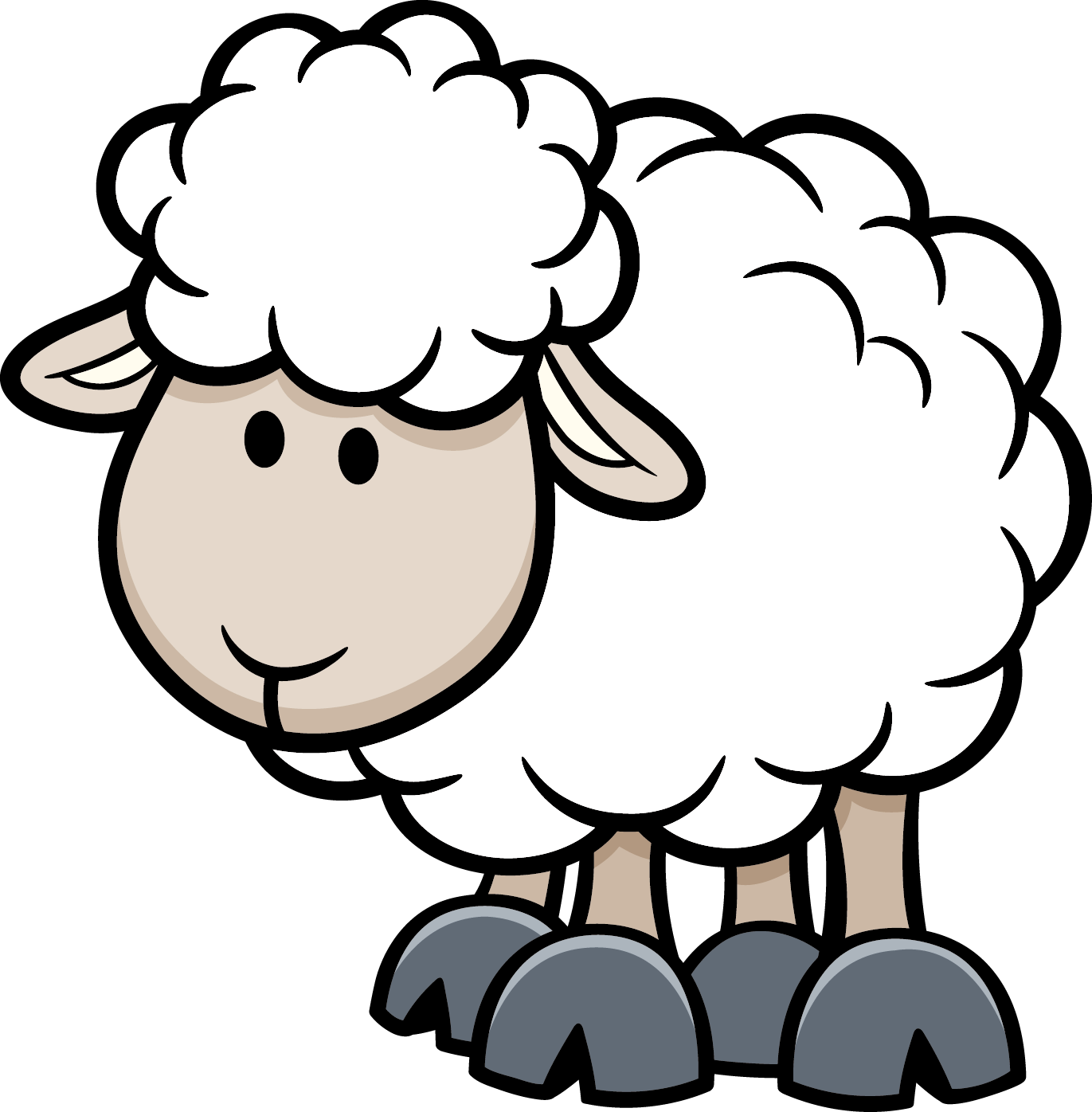 Matthew 25:31-46New Living Translation
“Then the King will say to those on his right, ‘Come, you who are blessed by my Father, inherit the Kingdom prepared for you from the creation of the world. For I was hungry, and you fed me. I was thirsty, and you gave me a drink. I was a stranger, and you invited me into your home. I was naked, and you gave me clothing. I was sick, and you cared for me. I was in prison, and you visited me.’
Matthew 25:31-46New Living Translation
“Then these righteous ones will reply, ‘Lord, when did we ever see you hungry and feed you? Or thirsty and give you something to drink?  Or a stranger and show you hospitality? Or naked and give you clothing? When did we ever see you sick or in prison and visit you?’
Matthew 25:31-46New Living Translation
“And the King will say, ‘I tell you the truth, when you did it to one of the least of these my brothers and sisters, you were doing it to me!’
“Then the King will turn to those on the left and say, ‘Away with you, you cursed ones, into the eternal fire prepared for the devil and his demons.
Matthew 25:31-46New Living Translation
For I was hungry, and you didn’t feed me. I was thirsty, and you didn’t give me a drink. I was a stranger, and you didn’t invite me into your home. I was naked, and you didn’t give me clothing. I was sick and in prison, and you didn’t visit me.’ 
“Then they will reply, ‘Lord, when did we ever see you hungry or thirsty or a stranger or naked or sick or in prison, and not help you?’
Matthew 25:31-46New Living Translation
“And he will answer, ‘I tell you the truth, when you refused to help the least of these my brothers and sisters, you were refusing to help me.’
“And they will go away into eternal punishment, but the righteous will go into eternal life.”